Legislative Council Study Committee on the Identification and Management of Dyslexia
July 9, 2018
Kurt Eley, Director of Student Services
Waunakee Community School District
kurteley@waunakee.k12.wi.us
Opening and Overview
Not a reading expert
Not a new conversation
Overview
Challenges
Identifying students with reading delay
Awareness of diagnosis of dyslexia
Current Process for consideration of services
Response to Intervention model
Intensive Interventions
Special Education process and criteria considered
Finding the Time for Interventions
Professional Development
Staffing Positions
Financial Competition
Dyslexia Definition
A general term for disorders that involve difficulty in learning to read or interpret words, letters, and other symbols, but that do not affect general intelligence. - Google
A pattern of learning difficulties characterized by problems with accurate or fluent word recognition, poor decoding, and poor spelling abilities – Diagnostic and Statistical Manual-V
A variable often familial learning disability that involves difficulties in acquiring and processing language and that is typically manifested by a lack of proficiency in reading, spelling, and writing. – Merriam-Webster
Dyslexia is a specific learning disability that is neurobiological in origin. It is characterized by difficulties with accurate and/or fluent word recognition and by poor spelling and decoding abilities. These difficulties typically result from a deficit in the phonological component of language that is often unexpected in relation to other cognitive abilities and the provision of effective classroom instruction. Secondary consequences may include problems in reading comprehension and reduced reading experience that can impede growth of vocabulary and background knowledge. – International Dyslexia Association
Challenges
Differences between districts
Philosophical
Balancing local control
Universal curriculum
Screening instruments
Response to Instruction 
Interventions
Progress monitoring
Time for Instruction/Intervention
Professional Development
Financial
Staffing positions
Student Engagement
Identification of a Delay in Reading
Districts required to screen students in 4K through grade 2
Prior to 2016 all districts used Phonological Awareness Literacy Screening - PALS
Since 2016 district choice
Must assess phonemic awareness and letter sound knowledge
District assessments - MAPS, STAR
Monitoring student progress
Awareness of Diagnosis of Dyslexia
Typically part of an outside evaluation
Letter or report from a physician or the outside evaluator
DPI Guidance Document 2/19/2016 https://dpi.wi.gov/sites/default/files/imce/sped/pdf/sld-dyslexia.pdf
Current Process for Consideration of Services
Universal or general education instruction
Referral for evaluation often parent request
Special Education Individual Education Program (IEP) or Section 504 Plan
Special Education Disability
Impairment and,
Need for specialized instruction
Most likely Specific Learning Disability
Possibly as Other Health Impairment
Section 504 Disability
Impacts major life activity - reading
Impact in the educational setting
Accommodation plan
RtI Model
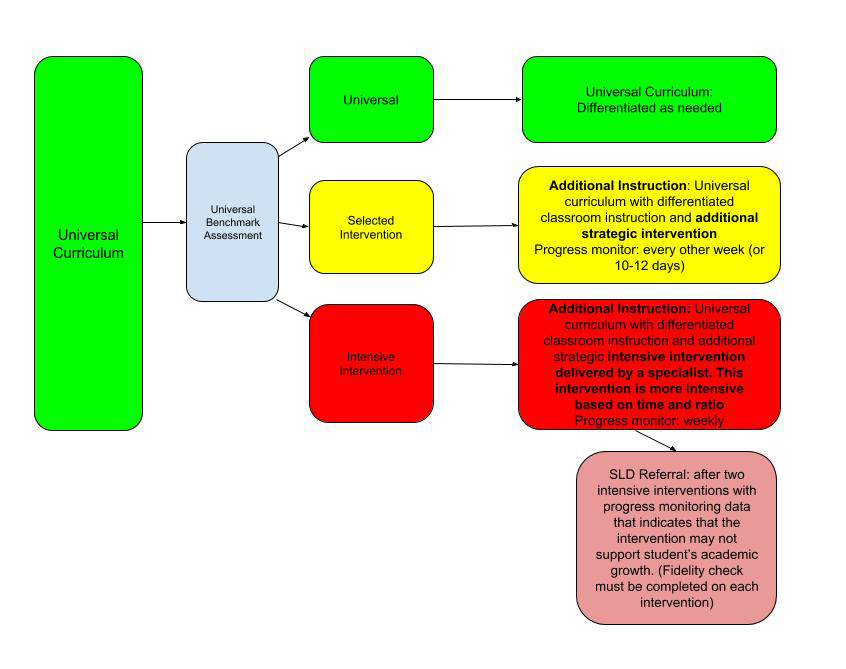 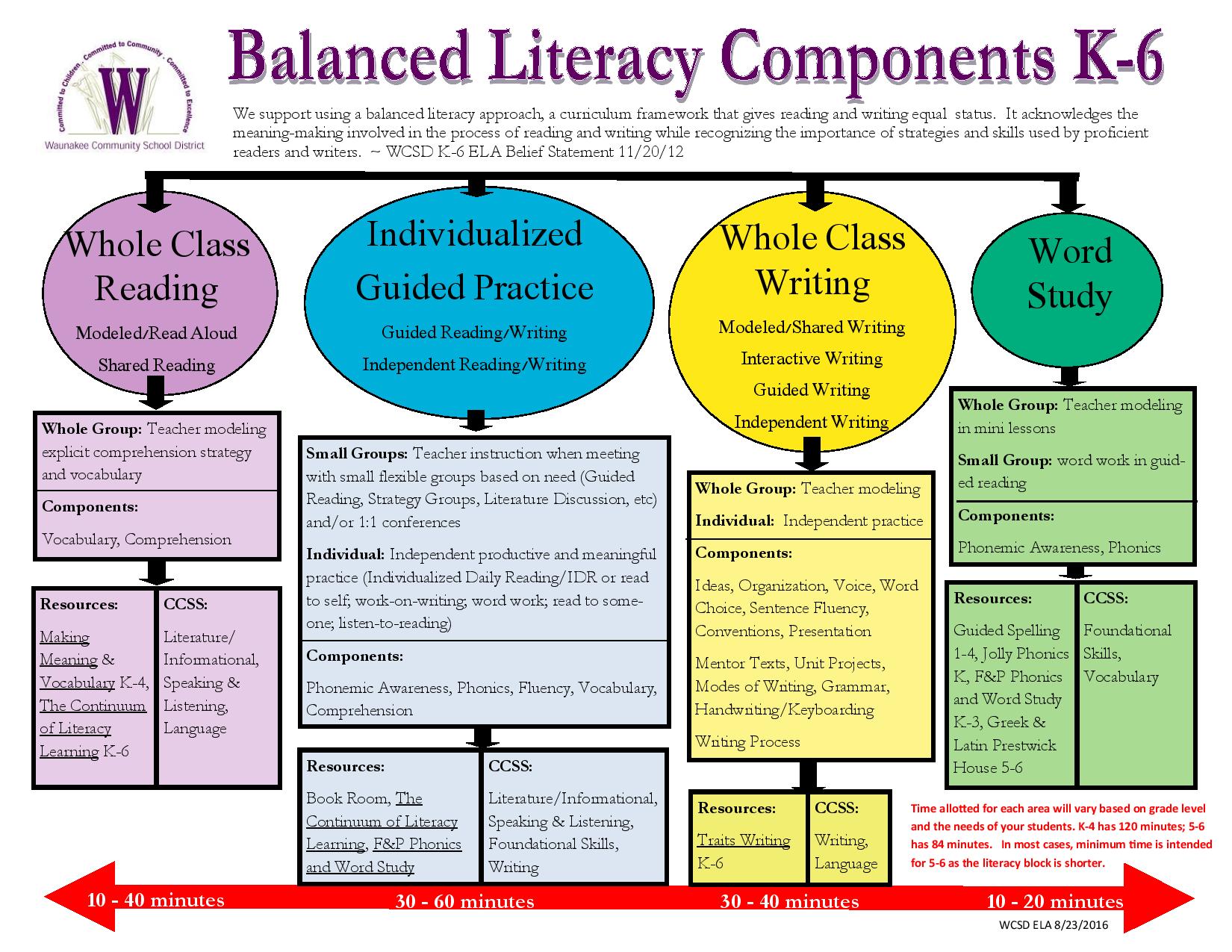 Problem-Solving Teams
Insufficient Progress
Related to progress in general education interventions
Based on universal screening
District established criteria 
Urgent – below 25th percentile
Intervention – 25th – 35th percentiles
On Watch – 36th -44th percentiles
On or Above – 45th percentile and higher
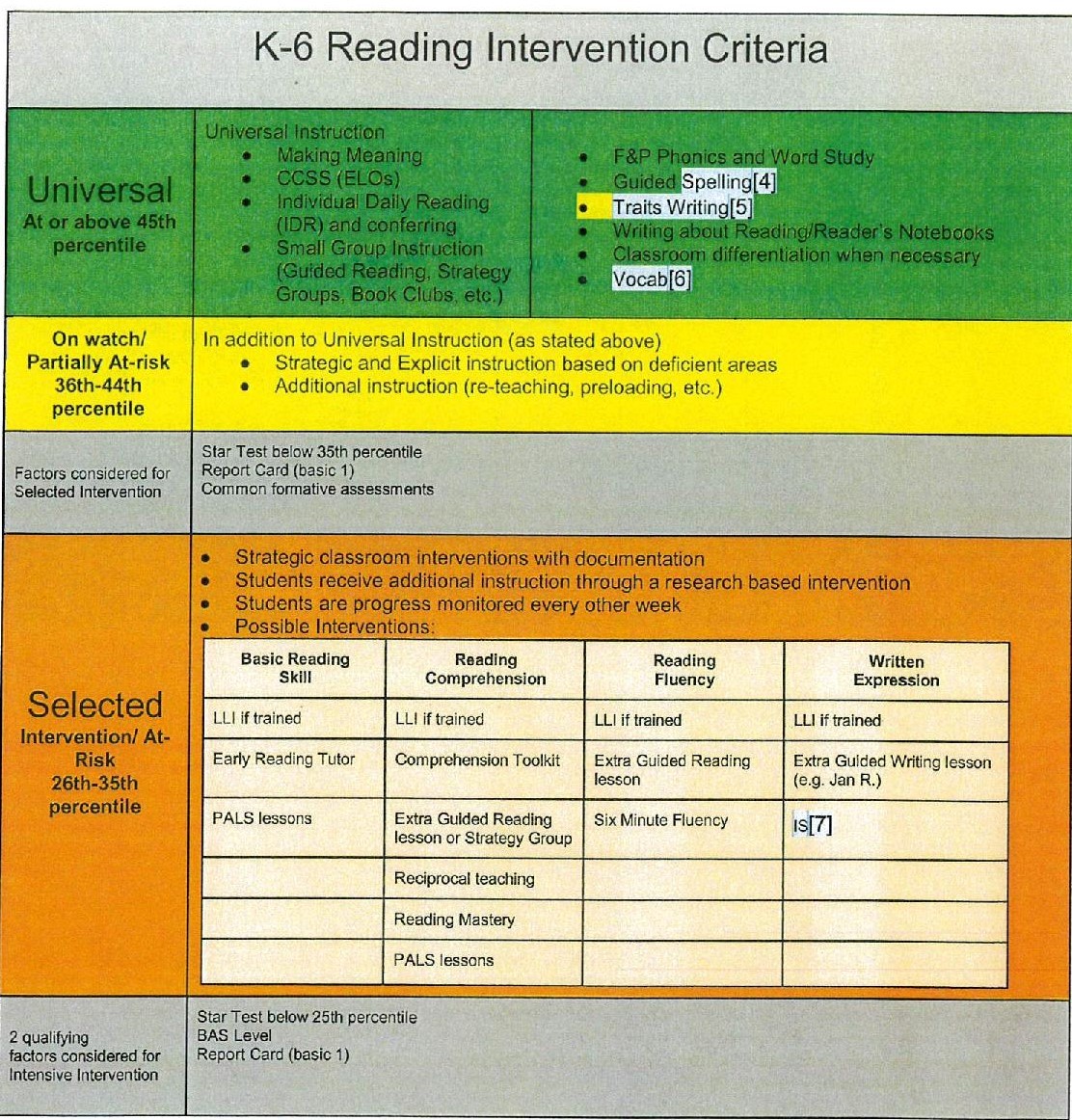 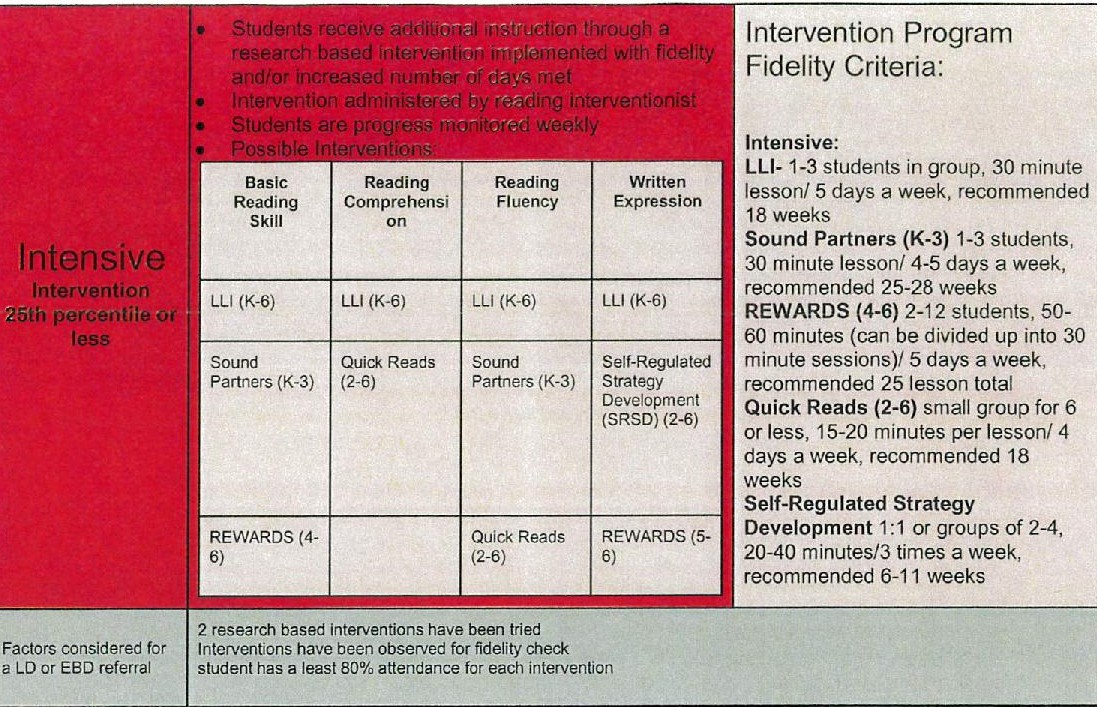 Intensive Interventions
Scientifically, research- or evidence-based intensive interventions
National Center on Intensive Intervention
https://charts.intensiveintervention.org/chart/instructional-intervention-tools
Range from 15 minutes to 100 minutes per session
Sessions per week range from 1 - 5
Duration ranges from 8 weeks to a year
Minimum interventionist requirements
Comparing Two Intensive Interventions
READ 180
90 minute sessions
5 times a week
23 weeks to a year
Professional – 2 days in-person training
Sound Partners
30 minute sessions
4 times a week
28 weeks
Paraprofessional/tutor – 2-4 hours of initial training with weekly on-site coaching and modeling for one year
Finding the Time
First Grade Schedule
7:40 - 8:00 – Opening activities
8:00 – 8:30 – Intervention and Enrichment
8:30 – 9:00 – Social Studies/Science
9:00 – 9:20 – Recess
9:20 – 11:00 – English Language Arts
11:00 – 11:45 – Lunch and Recess
11:45 – 12:30 – English Language Arts
12:30 – 1:30 – Math
1:30 – 2:30 – Encore (Art, Music, PE, Spanish, Guidance, Library)
2:30 – 2:40 - Homeroom
3rd Grade Schedule
7:40 - 8:00 - Opening Activities
8:00 - 9:00 - English Language Arts
9:00 - 10:00 - Encore (Art, Music, PE, Spanish, Library)
10:00 - 10:30 - English Language Arts
10:30 - 11:00 - Intervention and Enrichment
11:00 - 11:30 - English Language Arts
11:30 - 12:15 - Lunch and Recess
12:15 - 12:30 - Spelling
12:30 - 1:40 - Math
1:40 - 2:00 - Recess
2:00 - 2:30 - Social Studies/Science
2:30-2:40 - Homeroom
Specific Learning Disability
Specific Learning Disability Criteria
Insufficient classroom (academic) achievement
Administration of standardized achievement test
Standard score of 81.25 or less – 1.25 Standard Deviations below the mean
Exclusionary factors – limited English proficiency; appropriate general education instruction in area(s) of concern; environmental, cultural, or economic factors; other impairment  
Insufficient progress in 1 or more of 8 academic areas – Basic Reading Skill, Reading Comprehension, and Reading Fluency Skills
Failure to make progress in 2 intensive interventions
Interventions in area of need
Implement 1 intervention at a time
Monitor fidelity of the intervention
Student participate in 80% on weeks, sessions and minutes per session
Intervention provided in accordance with design of intervention
Professional Development
Training staff in universal instruction and interventions
Range from part of a day to several days
Must be ongoing - refreshers
Limited days available – 3-5 days
Costs
Staffing Positions
Fewer people attracted to teaching
Emergency/Provisionally licensed people
Staff turnover/mobility
Finances - Competition for Dollars
Staffing Resources - Reading Specialists, Literacy Coaches, Class size/Ratios
School safety
Maintenance projects
Staff mobility/retention
Professional development
Title I money and services
Special Education Categorical Aid 25%
Transferring $1 Billion dollars from general education fund to the special education fund
Waunakee Study
Students identified for Intensive Intervention in 2014-15 school year
In grades 1-8 when they were identified
Urgent - Below the 25th percentile
Where are they 3 years later?
Conclusions
At the end of the third year the number of students who had moved up to the On Watch or On or Above levels was equal to or greater than the number of students in the Urgent or Intervention levels overall for both Reading and Math.
Variation by grade.
Variation by state vs. district assessments.
Urgent student group shows more mobility
Questions